DOLCH Sight Words
List 9
soon
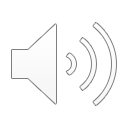 made
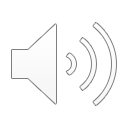 run
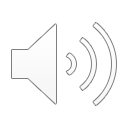 gave
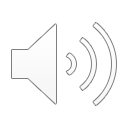 open
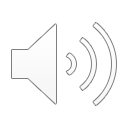 has
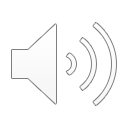 find
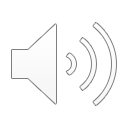 only
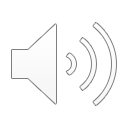 us
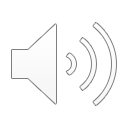 three
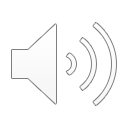 our
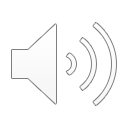 better
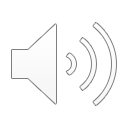 hold
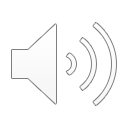 buy
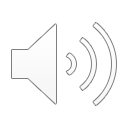 funny
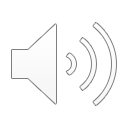 warm
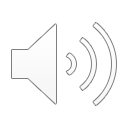 ate
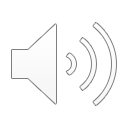 full
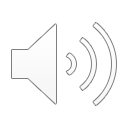 those
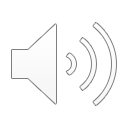 done
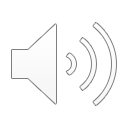